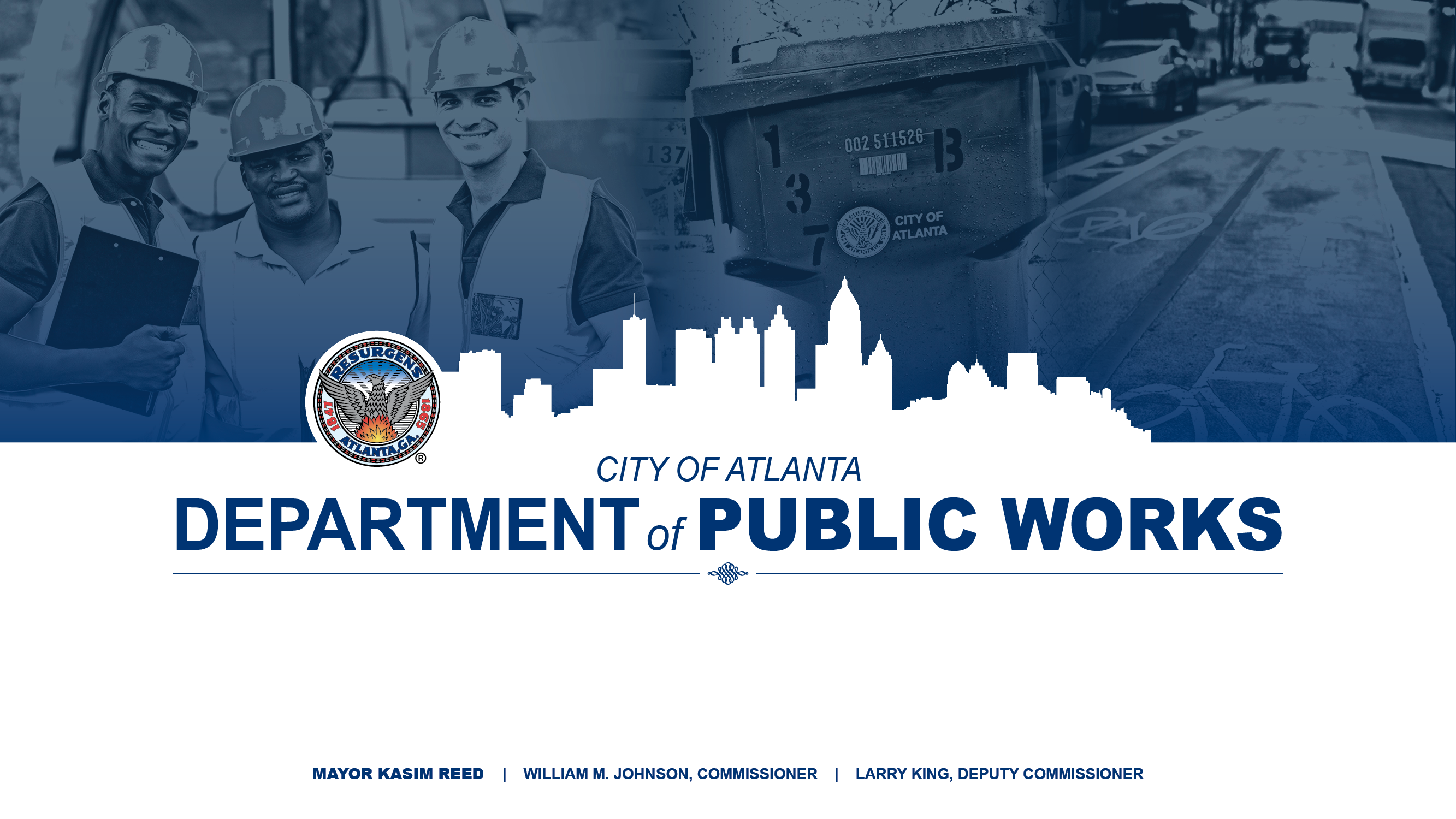 Transportation Committee| February 28, 2018
Northside Pedestrian Bridge
MAYOR KEISHA LANCE BOTTOMS    |   WILLIAM M. JOHNSON, COMMISSIONER
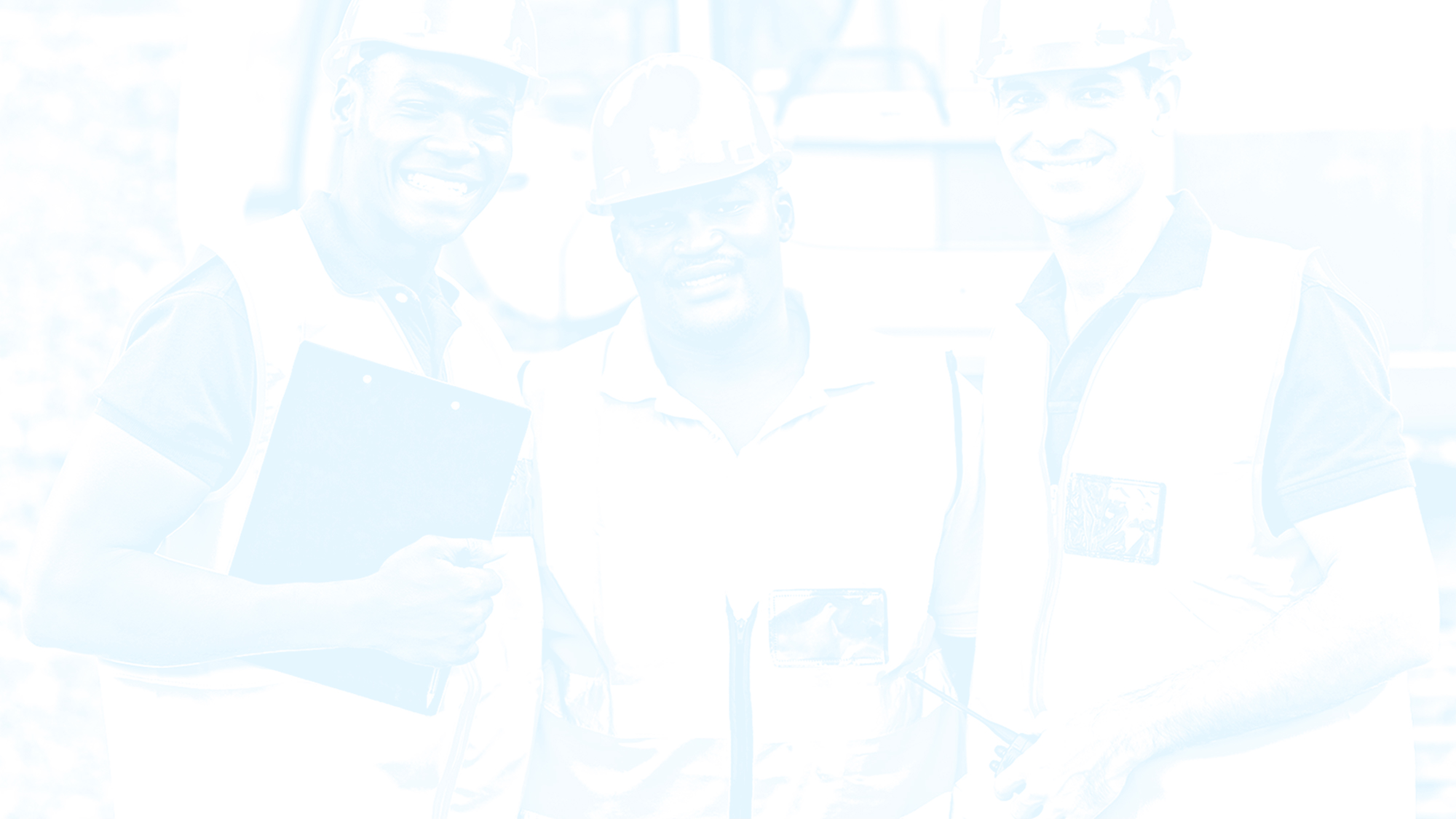 BACKGROUND INFORMATION
Legislation was approved July 18, 2016, authorizing the execution of a design-build contract for a pedestrian bridge.

The original contract was to be performed in two phases, with a total project cost up to $23.2M.

Phase 1: Cost allocation for $17.4M

Phase 2: Cost allocation for an additional $4.8M

The original legislation authorized $12.89M of Phase 1, based on immediate availability. 


*Legislation was amended to require Council approval for funding the remaining project allocation.
2
[Speaker Notes: · Supported the Mayor’s Office of Constituent Services warming center operations by providing staffing and logistical support
·
Demonstrated compliance for 18 of 18 Emergency Preparedness practices during the Department’s American Public Works Association accreditation process
Implemented a Level 3 Response activation for winter weather event, January 6-9, 2018
Supported the City’s College Football Championship (CFC)  operations by providing DPW staff support at the Joint Operations Center (JOC); nine team members 
Maintained clear ROWs and sidewalks throughout the downtown corridor during the CFC
Served as lead agency in Unified Command at the City’s JOC for the January 15-18 winter weather event]
Northside pedestrian bridgeProject rendering
3
PROJECT EXPENDITURES TO DATE
4
Northside pedestrian bridge
Exterior View: Looking East to West
5
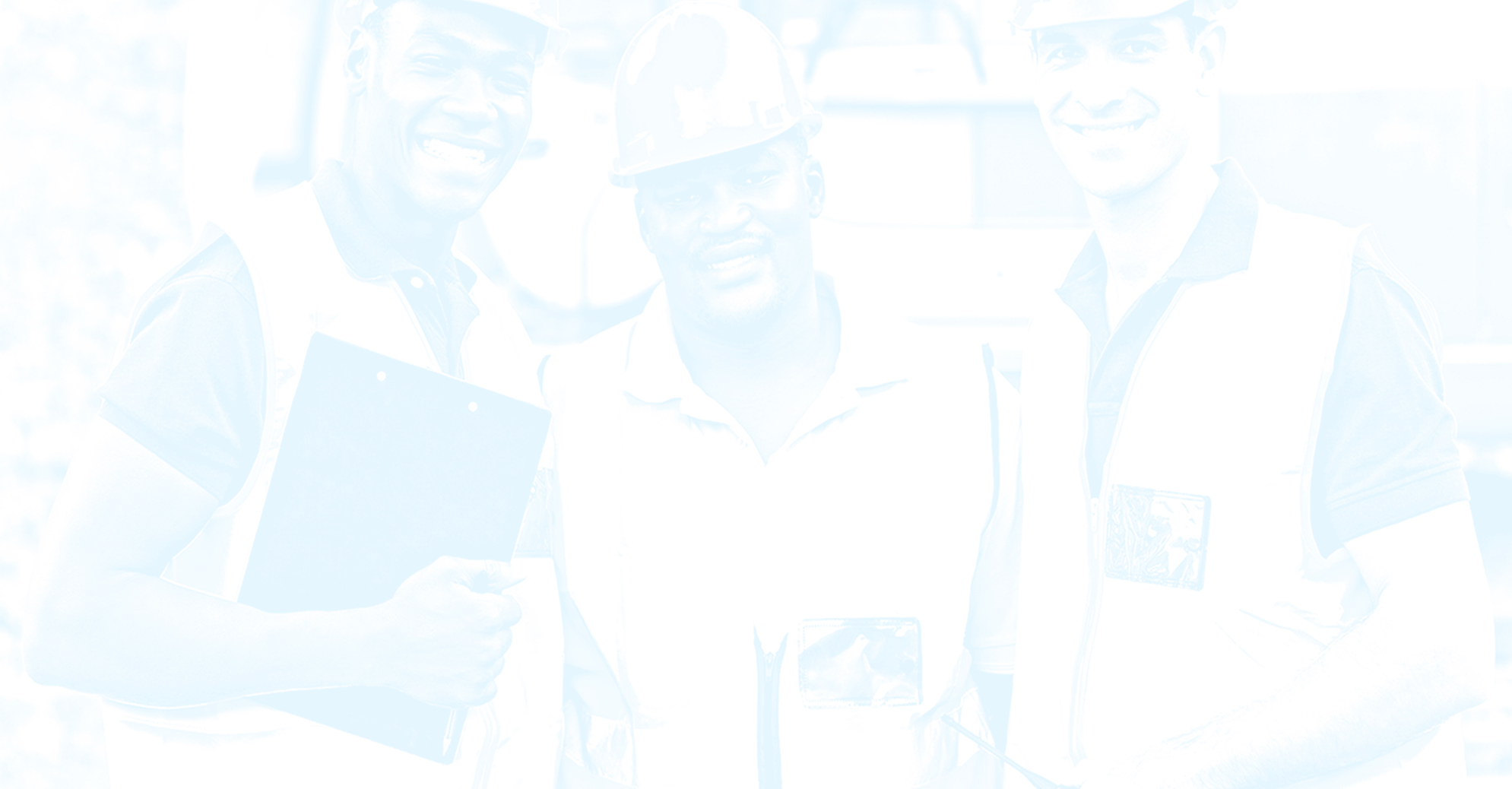 REMAINING COSTS
Approximately $13M has been invoiced to date for the project.

Of the $13M invoiced, approximately $3M is for materials ordered for Phase 2            (Skin required up to one year lead time). 

Actuals paid to date: $10.8M. 
 
Remaining allocation to be approved by Council: $12.2M. 


*Due to delays in the demolition of the GA Dome and negotiations of air rights, long lead materials were ordered to meet       construction schedules.
6
Northside pedestrian bridge
View from Inside the Enclosed Section
7
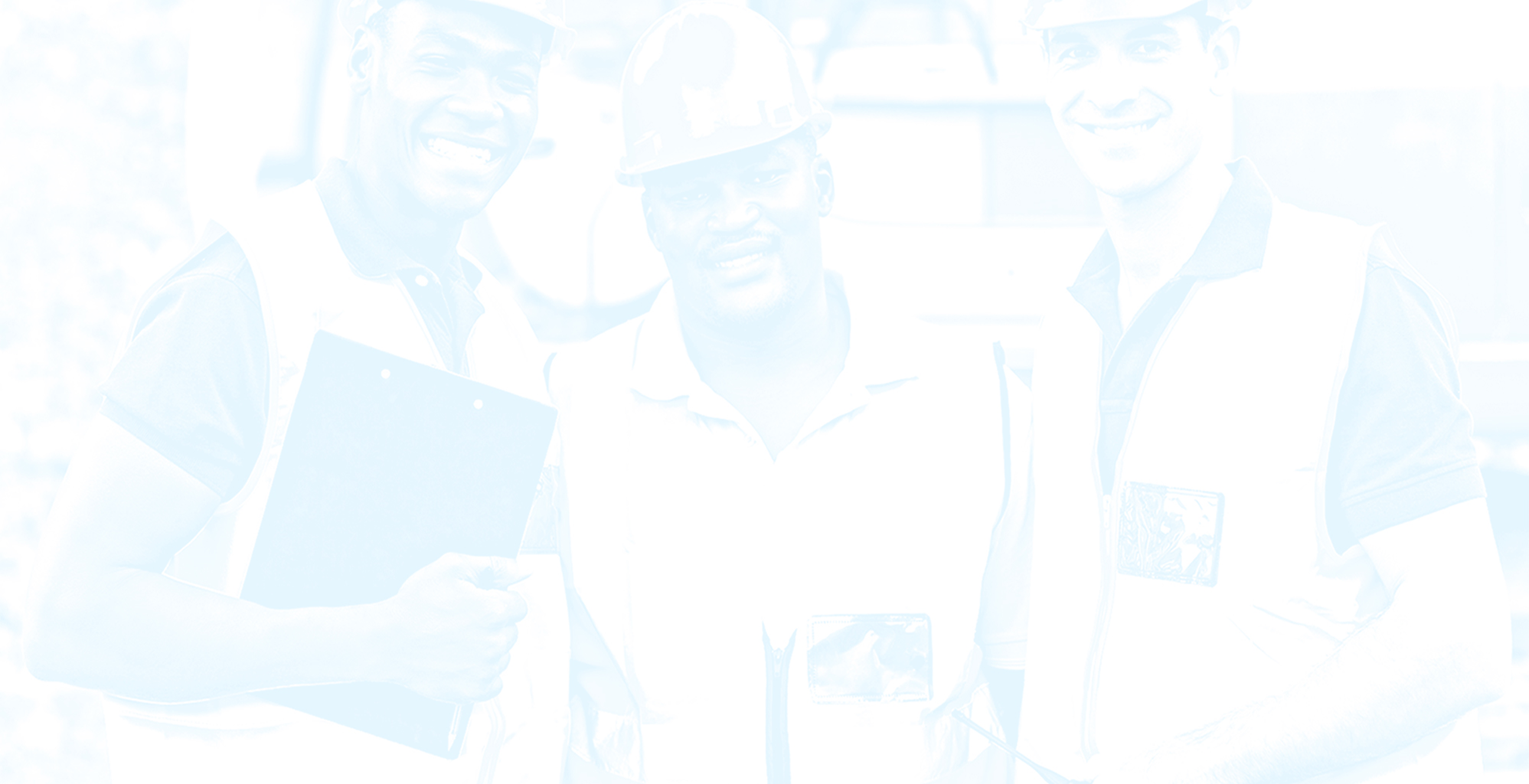 TIMELINE MOVING FORWARD
Final authorization for project funding allocation as defined in the contract

Anticipated final approval by March 19, 2018

Internal and external stakeholder site visit: March 2018

Revised project completion date: November 2018
8
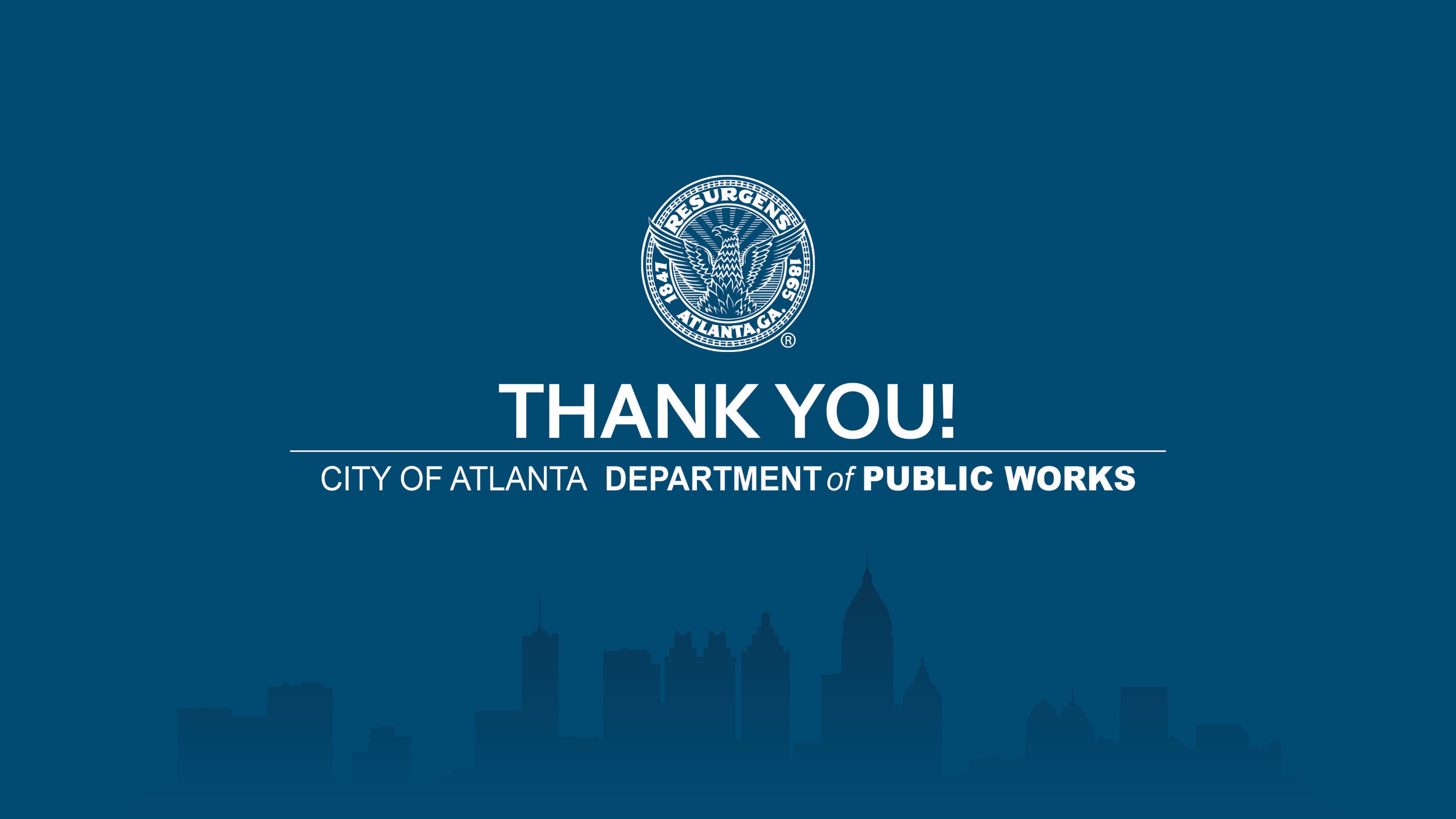 9